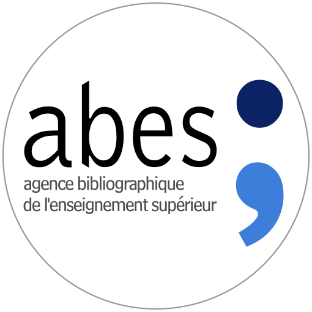 Prospecter les ressources en libre accès                  de son périmètre
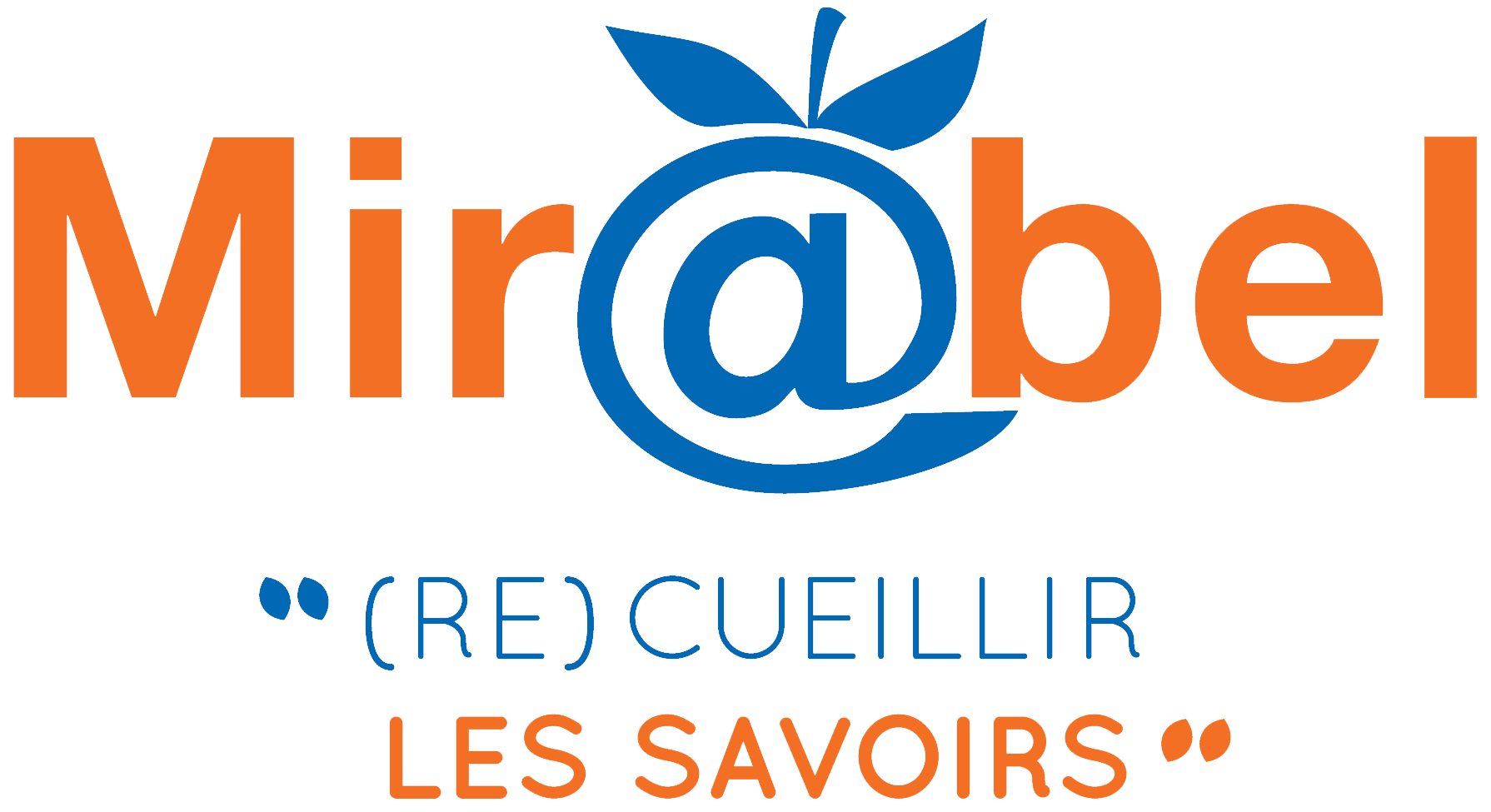 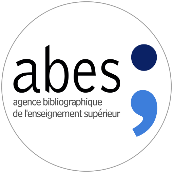 Porte d’entrée sur l’univers des revues en ligne
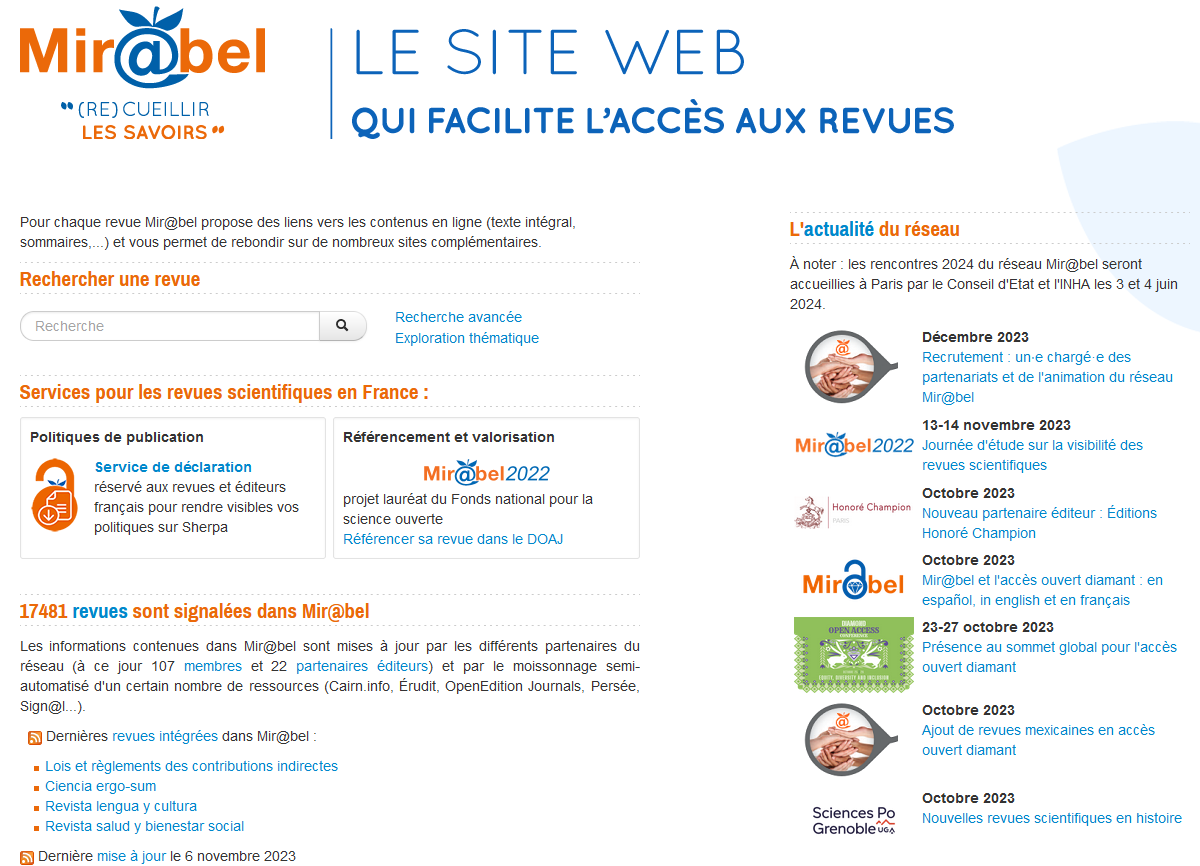 Rechercher et signaler les revues qui vous intéressent !
Le circuit de signalement d’une revue en OA : un cercle vertueux
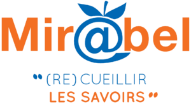 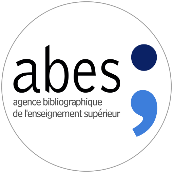 Jouer la complémentarité avec le Sudoc
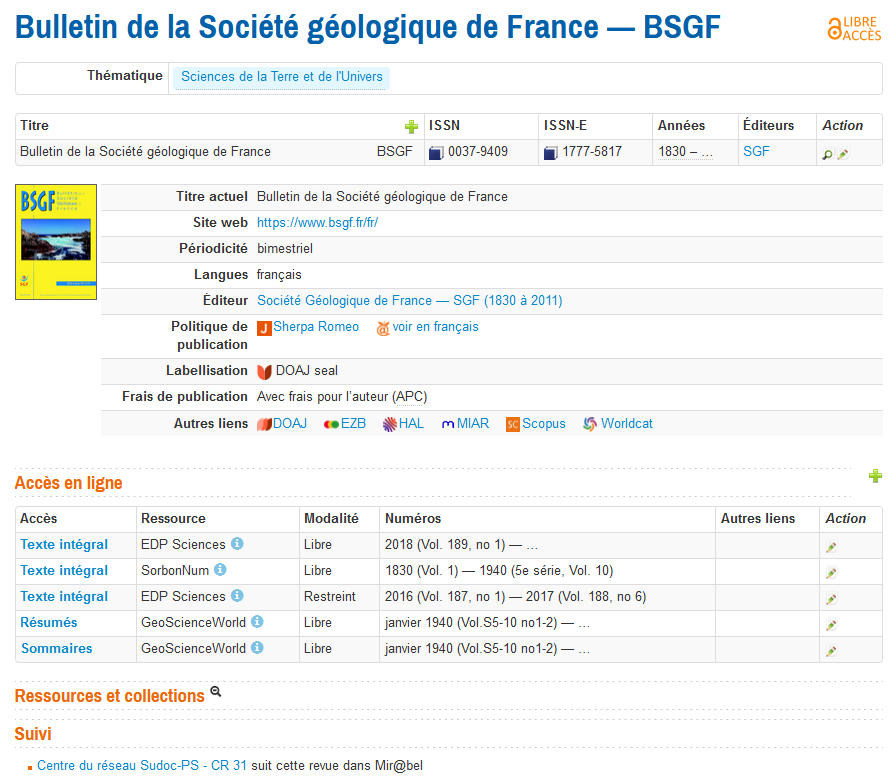 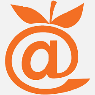 Référencement : multiples liens de rebonds
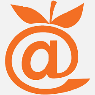 Politiques de publication
Revue suivie 
par le CR 31 
(réseau Sudoc PS)
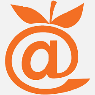 Critères permettant de juger de la qualité éditoriale de la revue : labellisation, infos APC, …
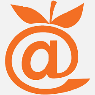 Centralisation des accès en ligne
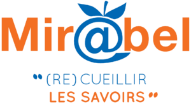 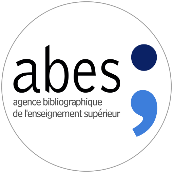 Explorer la recherche avancée
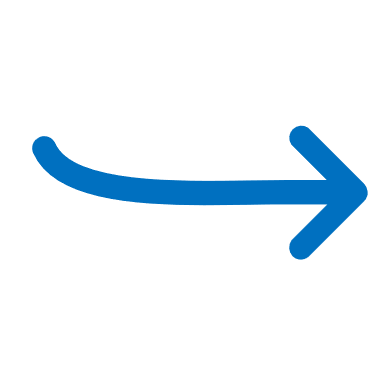 https://reseau-mirabel.info/revue/search
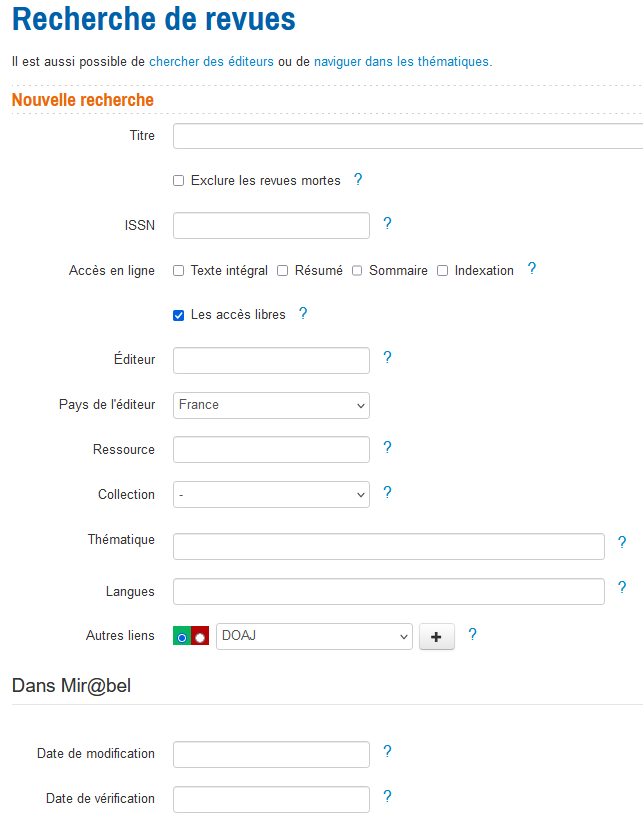 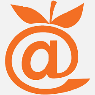 Croiser différents critères
Recherche par type d’accès
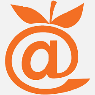 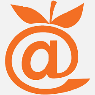 Etablir un périmètre cible
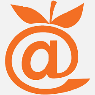 Recherche par « Collection » = bouquets thématiques, par ex. Cairn, Licences Nationales Abes
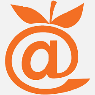 Recherche par « Ressource », par exemple JSTOR, LexisNexis, …
Index des ressources : https://reseau-mirabel.info/ressource/index?lettre=A
Rechercher les données les plus à jour
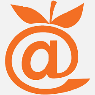 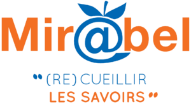 [Speaker Notes: DOAJ (Directory of Open Access Journals) = base de données bibliographiques qui recense les périodiques scientifiques en ligne. 
Il signale + de 20 000 titres couvrant tous les domaines de la recherche.]
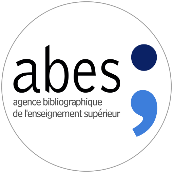 Explorer les résultats d’une recherche avancée
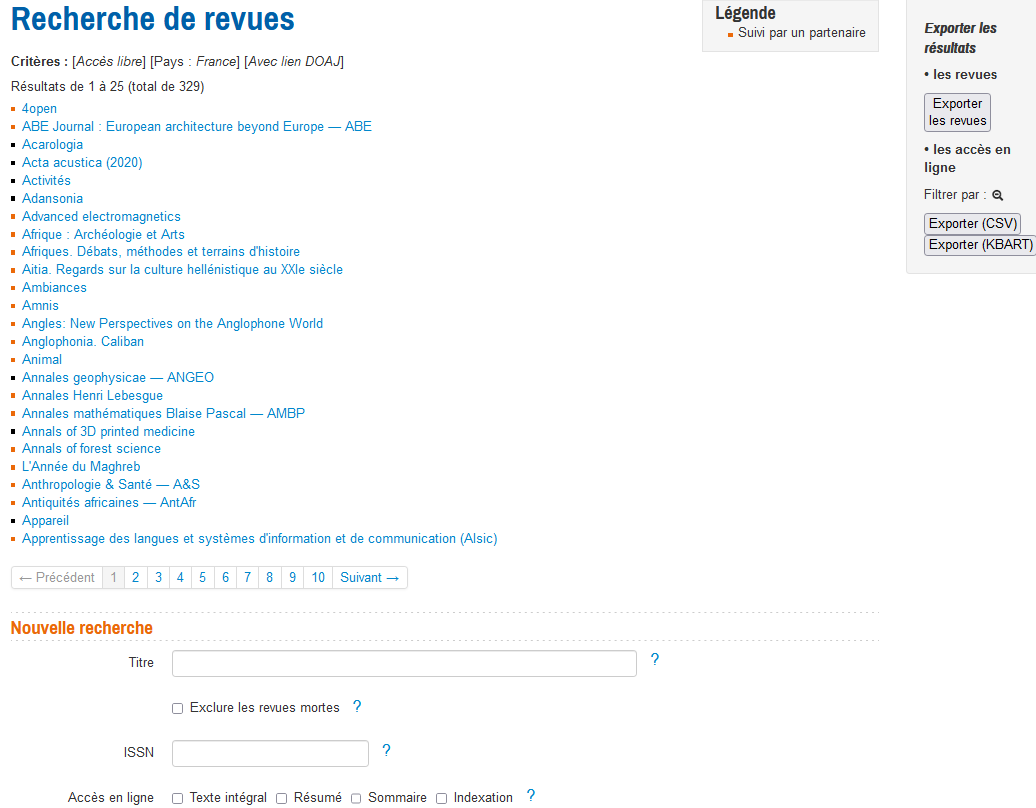 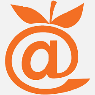 Possibilité d’exporter le résultat d’une recherche : en fichier tabulé ou au format KBART
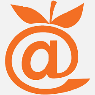 Rebondir sur la page des revues correspondant au résultat d’une recherche
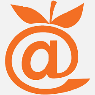 Nouvelle recherche : affiner ou élargir la recherche
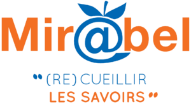 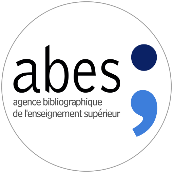 Combiner des critères de recherche
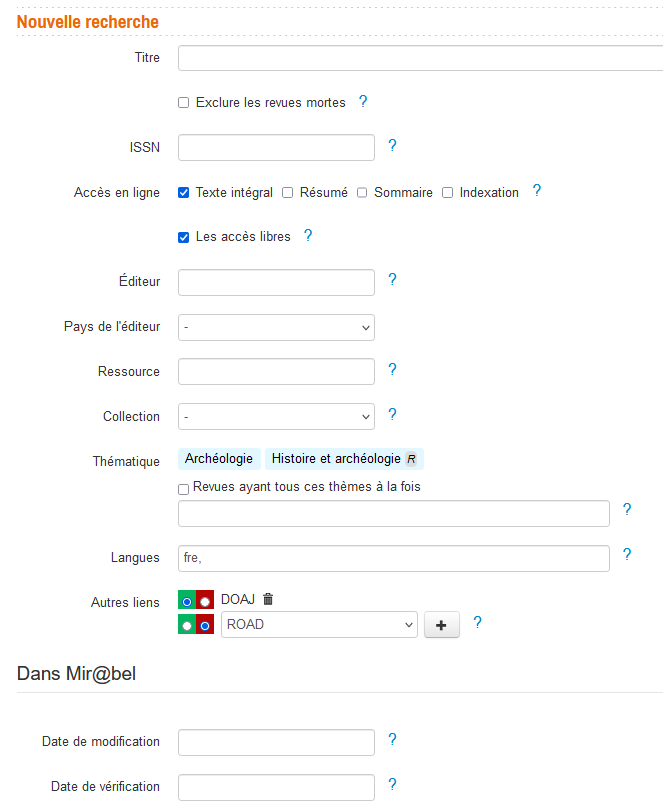 Afficher les titres OA avec accès au texte intégral
Afficher les titres qui traitent d’archéologie OU d’histoire & archéologie
Afficher uniquement les titres en français
Afficher les titres qui sont dans le DOAJ mais pas dans ROAD
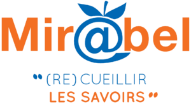 [Speaker Notes: - DOAJ (Directory of Open Access Journals) = base de données bibliographiques qui recense les périodiques scientifiques en ligne. Il signale + de 20 000 titres couvrant tous les domaines de la recherche. 
- ROAD = Lancé fin 2013, ROAD est le répertoire des ressources scientifiques et universitaires en libre accès du Registre ISSN. Il donne accès gratuitement à un sous-ensemble de 63 000 notices bibliographiques qui décrivent des ressources scientifiques en libre accès identifiées par un ISSN. 

Les critères d’inclusion dans ces deux bases sont différents, ce qui fait qu’elles sont parfois complémentaires : certains titres qui sont dans le DOAJ ne sont pas dans ROAD et inversement.]
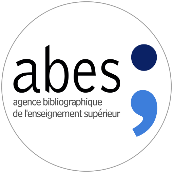 La recherche par thématique
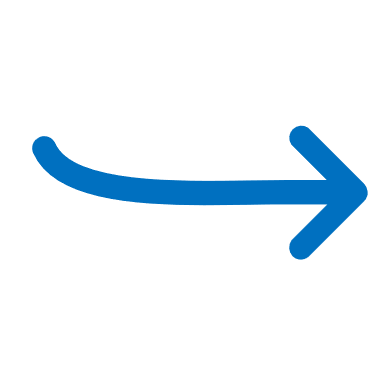 https://reseau-mirabel.info/categorie
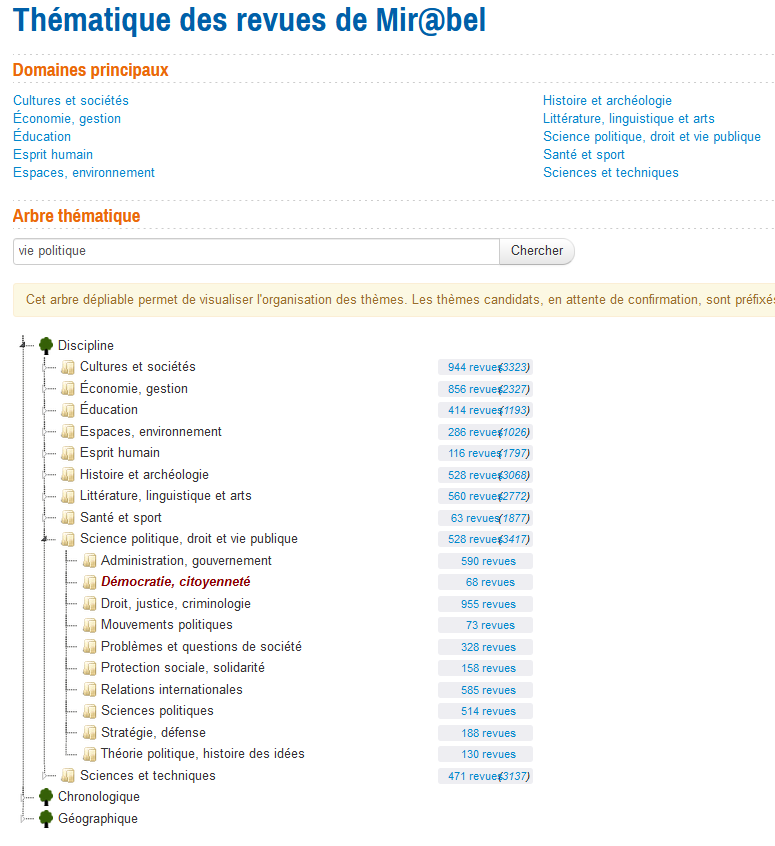 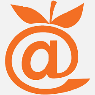 Rechercher par domaine
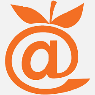 Explorer l’arbre thématique
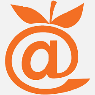 Naviguer dans les résultats
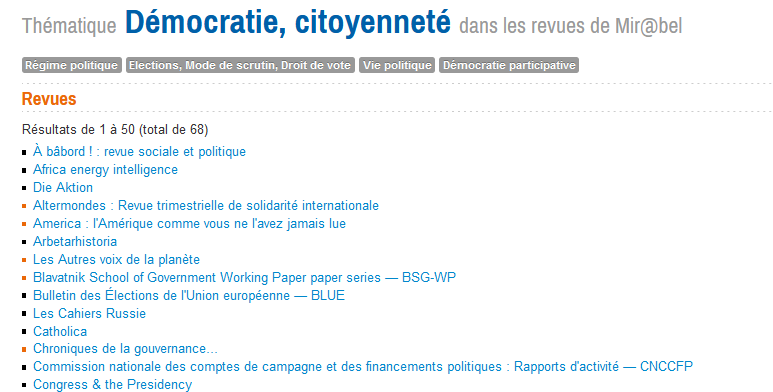 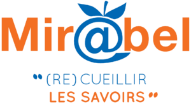 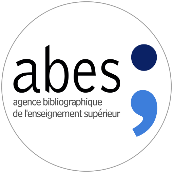 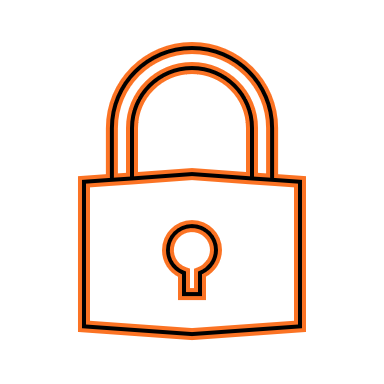 La recherche par attributs
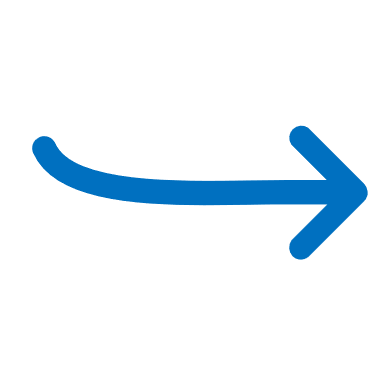 https://reseau-mirabel.info/revue/search
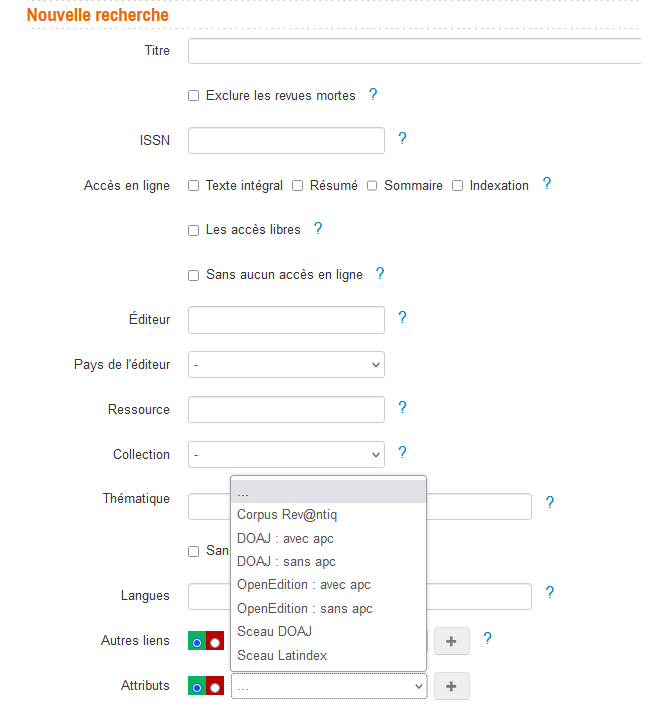 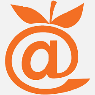 Critères de recherche accessible en mode connecté uniquement
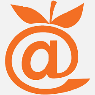 Possible de combiner plusieurs attributs dans une recherche
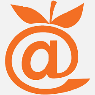 Possible de chercher sur la présence ou l’absence d’un attribut
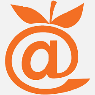 Possible de combiner un ou plusieurs attributs aux autres critères de recherche
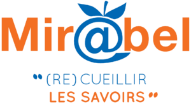 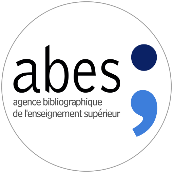 Signalement partagé et cercle vertueux
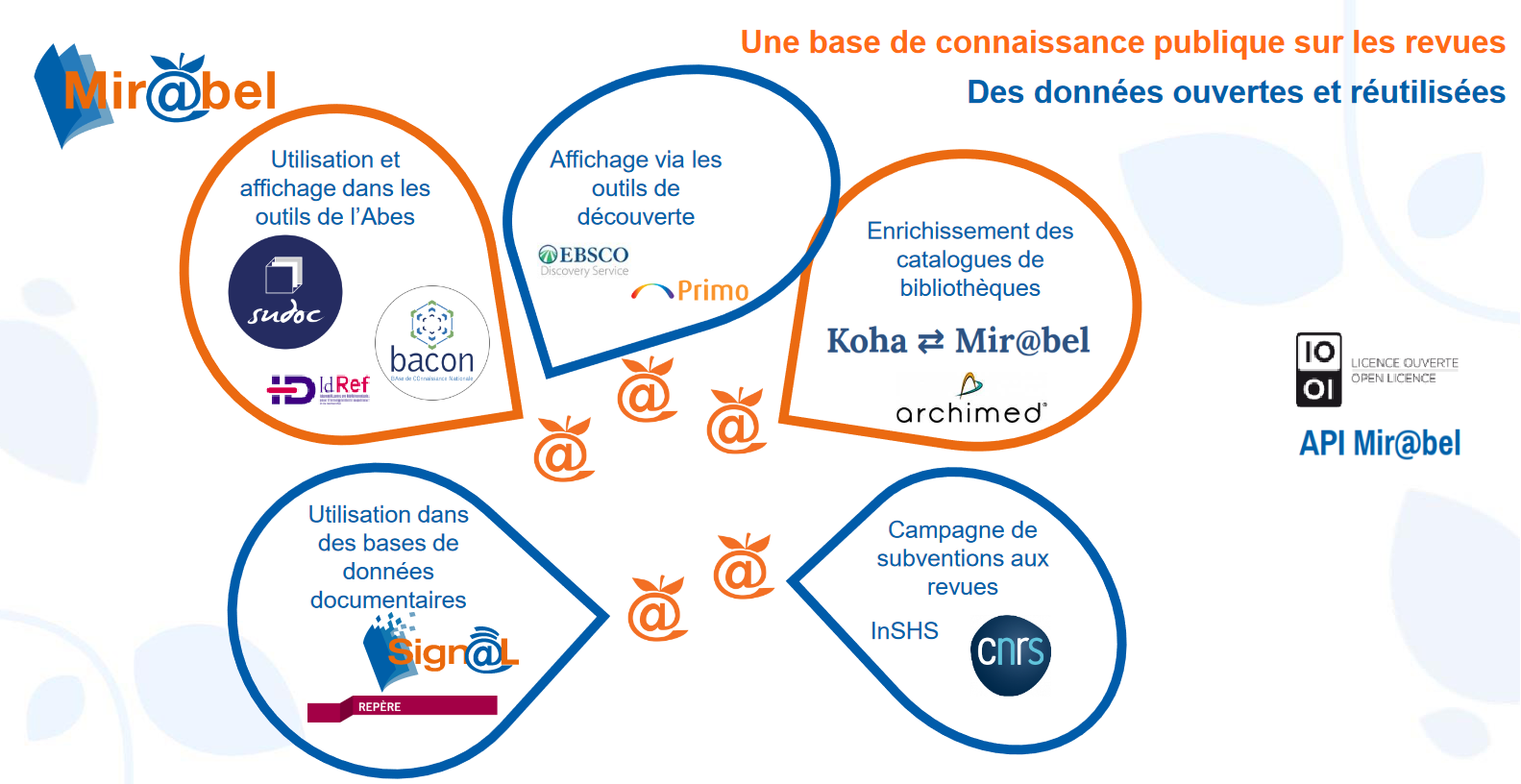 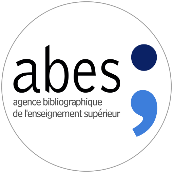 Signalement partagé et cercle vertueux
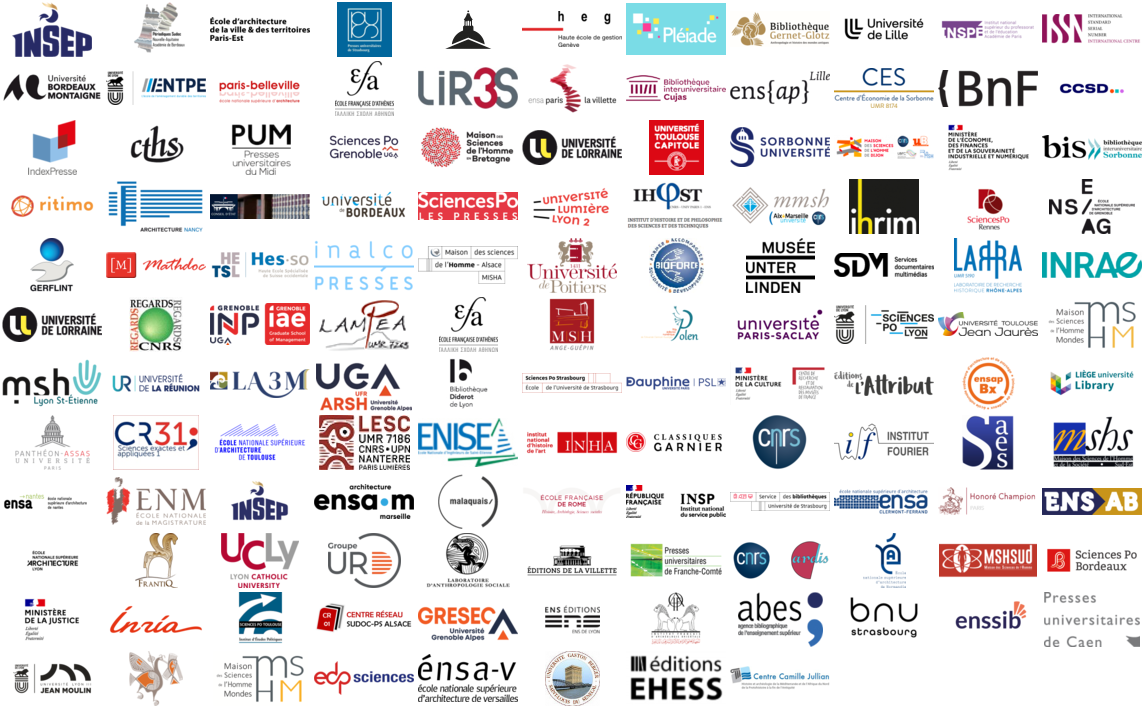 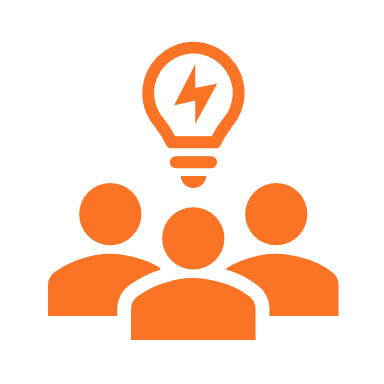 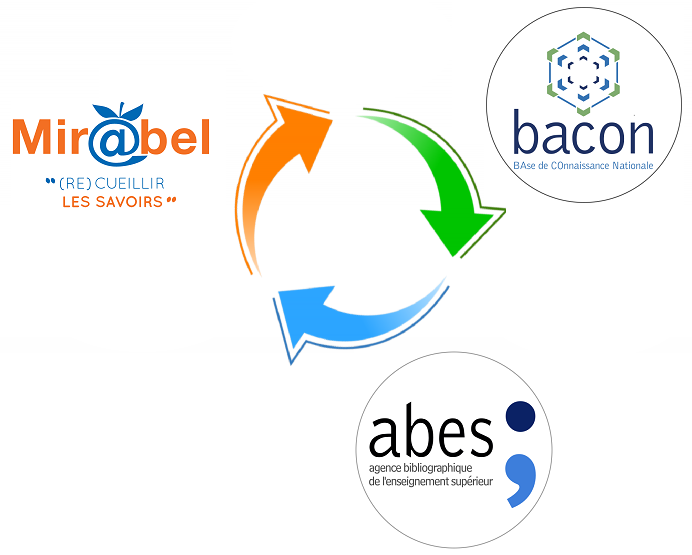 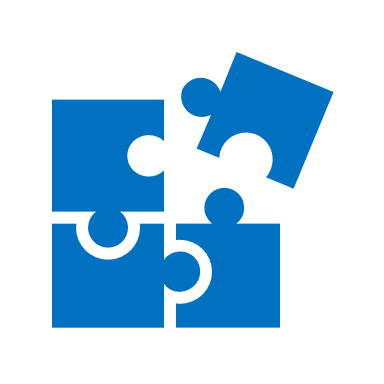 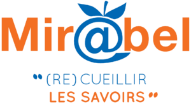 [Speaker Notes: Le travail de curation effectué par les partenaires du réseau M@ profite à la qualité globale des données. 
Plusieurs flux de données sont échangés de manière hebdomadaire entre Mir@bel et les outils de l’Abes (Sudoc, BACON), ils permettent d’enrichir les données de part et d'autre, mais aussi d’en améliorer la qualité en détectant et en corrigeant des erreurs directement à la source. 

Le système de cercle vertueux mis en place entre Mir@bel, Bacon et le Sudoc fait que chaque amélioration apportée aux données par l’une de ces trois entrées permet d’améliorer collectivement et réciproquement la qualité globale des données et le signalement des ressources.]
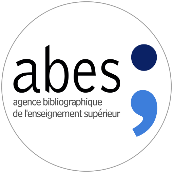 Affichage dans le catalogue Sudoc public
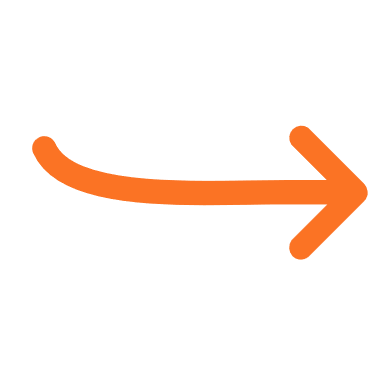 https://www.sudoc.fr/104152559
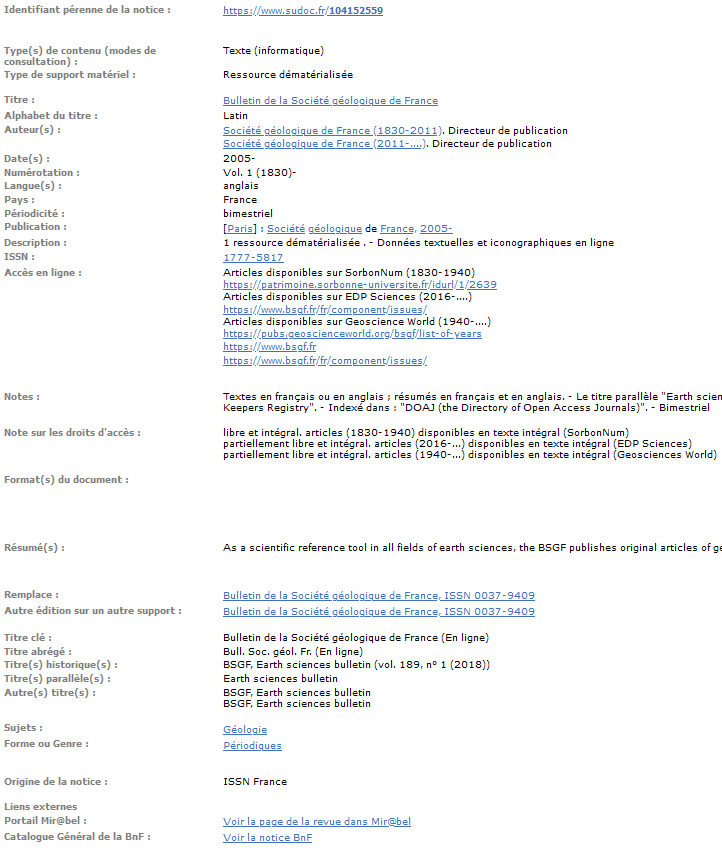 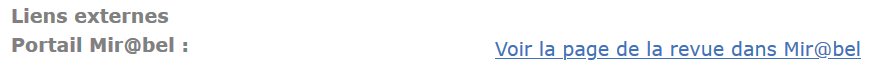 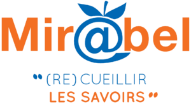 [Speaker Notes: Les données du Sudoc et celles de Mir@bel sont alignées. Vous trouverez dans les notices du Sudoc des liens vous permettant de rebondir sur les pages des revues signalées dans M@]
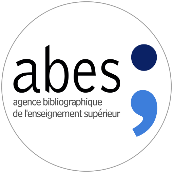 Affichage dans le catalogue Sudoc public
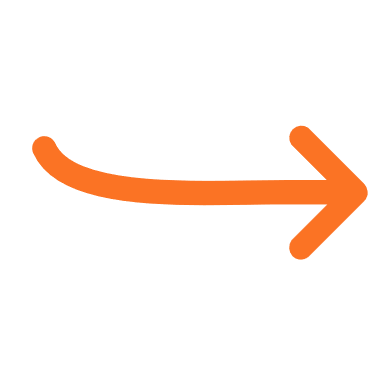 https://www.sudoc.fr/104152559
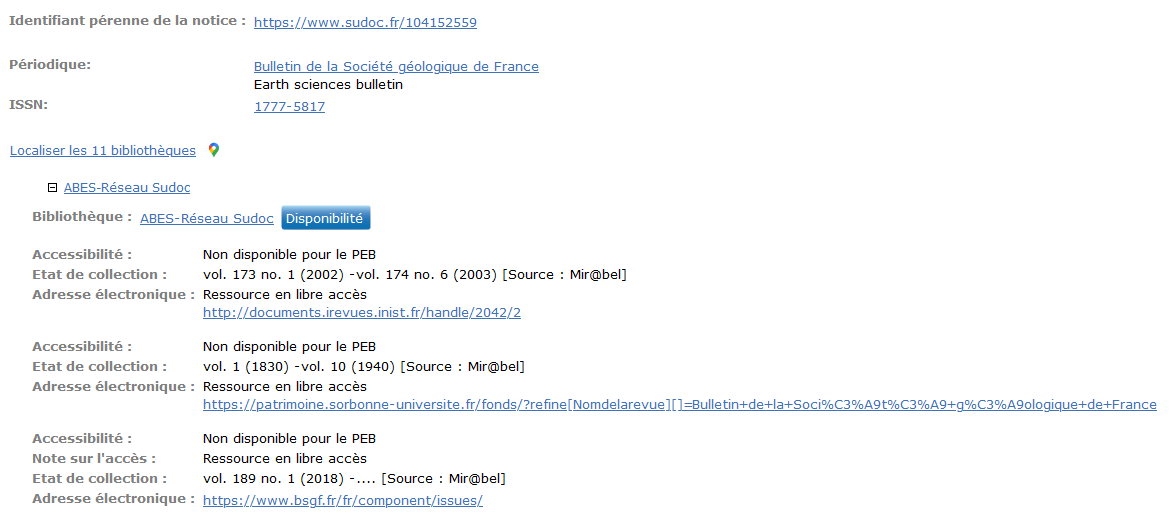 Etats de 
collection =
sections du titre 
accessible 
via Mir@bel
Création d’exemplaires « Abes » = affichage dans le Sudoc
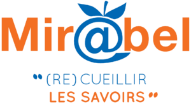 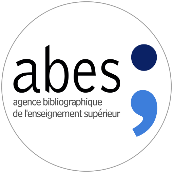 Mir@bel et le réseau Sudoc PS : le CR 31
Des chantiers de signalement :
Signalement dans le Sudoc et dans Mir@bel des titres en libre accès recensés dans le DOAJ couvrant le domaine disciplinaire du CR31 : environ 420 titres
Astronomie, ingénierie océanographique, Chimie (terminé)
Géologie (en cours)
Sciences, Mathématiques, Physique (à venir)

A partir d’une liste de propositions des bibliothèques du réseau (fichier partagé) : une 30aine de titres 
Veille sur ces titres dans Mir@bel 
Localisation du RCR de la bibliothèque demandeuse dans le Sudoc
Partenaire depuis 
avril 2021
Formation de l’équipe par Mir@bel
Participation aux ateliers de veille organisés par Mir@bel

Activité forte : 
84 revues suivies 
449 revues ajoutées 
261 éditeurs ajoutés
537 accès en ligne ajoutés
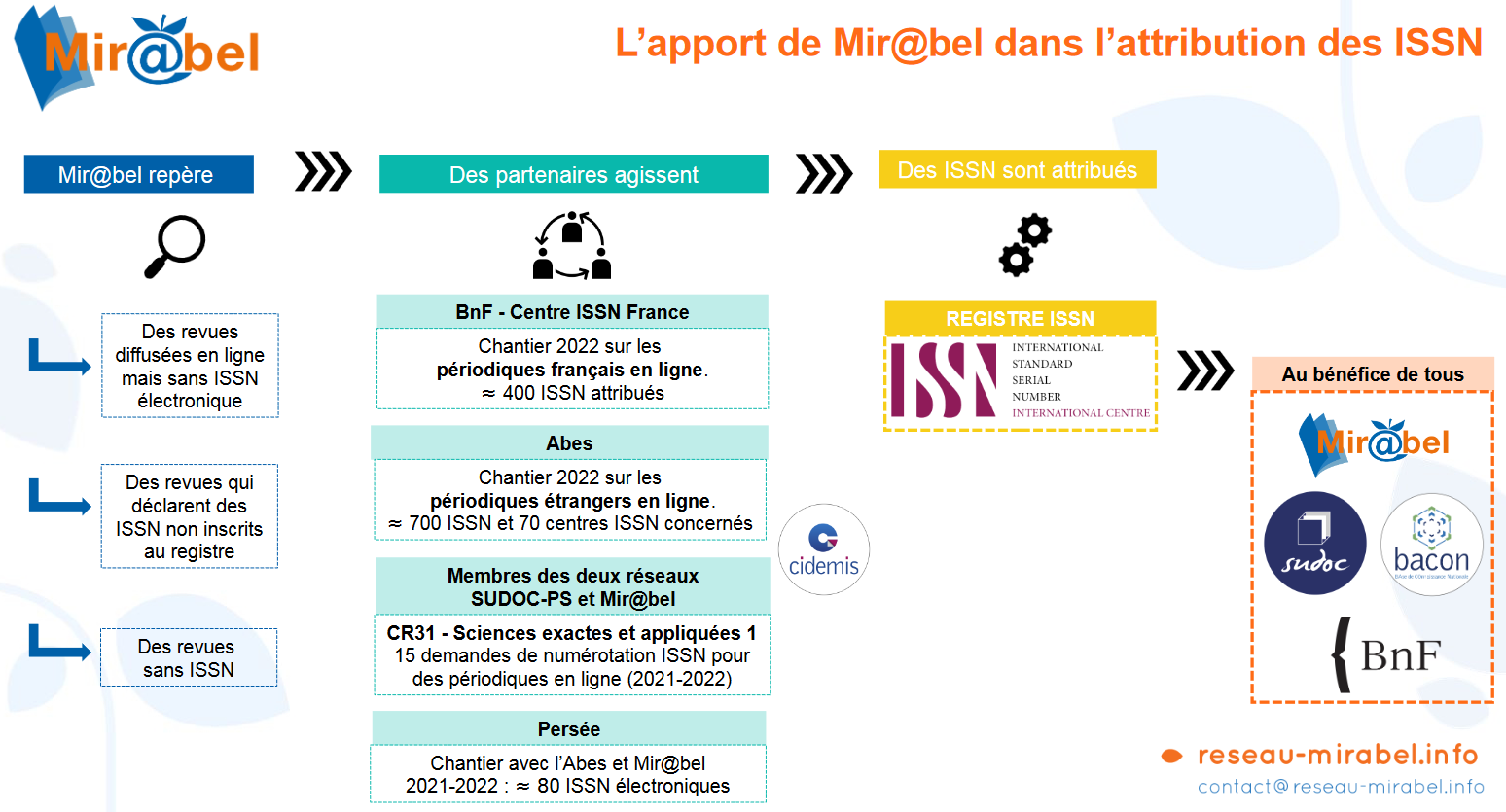 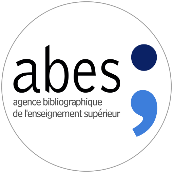 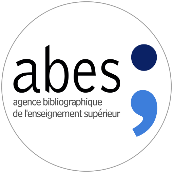 Elargir encore le cercle vertueux…
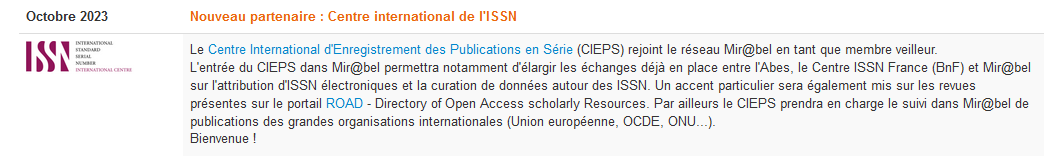 Optimiser la qualité du répertoire ROAD, en cohérence avec les données de Mir@bel et du DOAJ
Accroître la qualité du signalement et l’identification des périodiques électroniques
Mutualiser le travail de curation de données autour des ISSN
Renforcer les liens entre l’Abes, la BnF et le CIEPS
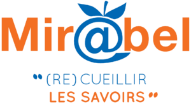 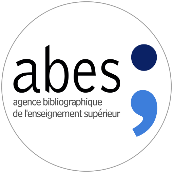 Des Questions ?
Devenir partenaire de Mir@bel:
● https://reseau-mirabel.info/public/mirabel_presentation_20230328_DAE_documentation_juridique.pdf
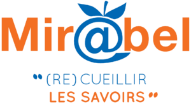